СРБИЈА У ДОБА НЕМАЊИЋА
Краљ Драгутин (1276-1282)
Кратко се одржао на власти: услед тешког прелома ноге био је приморан на сабору у Дежеву код Раса 1282. г . да се одрекне престола у корист брата Милутина. 
Тада је договорен и редослед наслеђивања престола по којем је после Милутина Србијом требало да влада Драгутинов син.
[Speaker Notes: Краљ Драгутин, црква у Ариљу
 Свргао је оца уз подршку угарске војске са чиме се није слагала властела ни представници цркве, као ни великом зависношћу Драгутина од Угарске. У настојању да се одржи на власти и стекне присталице Драгутин је поделио државу: мајци Јелени уступио је Зету, Требиње и крајеве око Плава и Горњег Ибра којима је она управљала готово три деценије до 1309, када је Зета предата на управу сину краља Милутина и његовом нследнику Стефану (Дечанском).
Изгледа да је и Милутин имао своју област, те би српска држава била подељена на три дела од којих је највећи био под непосредном управом краља Драгутина.]
На сабору у Дежеву (1282.г.) је начињен и договор о подели државе међу браћом:
Драгутин је добио на управу севени део српске државе.
Своју област је 1284.г. проширио територијом коју је добио на управу од угарског краља: 
Мачванско-босанску бановину (Мачва, Соли и Усора)
Београд
[Speaker Notes: Црква Св. Ахилија у Ариљу, задужбина краља Драгутина 
Сремски краљ – Драгутин, први српски владар који је држао под својом влашћу  Београд.]
Краљ Милутин ( 1282-1321)
Одмах по доласку на власт Милутин је почео да напада византијске територије продрвши у област Македоније. У овим нападима убрзо му се придружио и брат Драгутин. 
Напади на Византију са краћим прекидима трајали су пуних 17. година те Византији није ништа друго преостајало већ да се нагоди са незгодним северним суседом.
Удруженим снагама браћа су освојила и цело Браничево и Кучево око 1291.г.
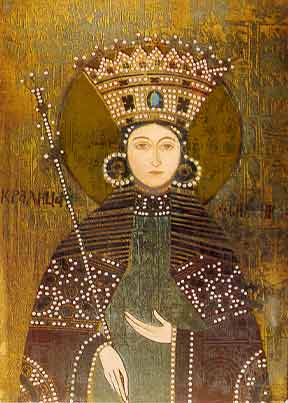 Као услов за склапање мира са Византијом, Милутин је тражио скалпање брака са неком од византијских принцеза. Желећи пошто пото да склопи мир са Србијом византијски цар Андроник II понудио је Милутину руку своје шестогодишње ћерке Симониде.
Као мираз уз Симониду Милутин је задржао све освојене крајеве од Византије тако да је српско –византијска граница била северно од Охрида, Прилепа и Штипа. У саставу српске државе нашла се тако цела вардарска Македонија са Скопљем које постаје српска престоница.
[Speaker Notes: Краљица Симонида Грачаница. Портрет из Грачанице приказује је као младу, лепу и самосвесну краљицу.]
Ктиторска делатност
Знатни приходи омогућавали су владарима  и да подижу велелепне цркве и манастире.
Милутину се приписује подизање око четрдесет цркава и манастира. 
Због својих заслуга за цркву , Милутин је после смрти проглашен светитељем и постао је познат као Свети краљ.
[Speaker Notes: Милутин, Краљева црква, у руци држи макету цркве из око 1315.г. 
У Хиландару је уместо старе подигнута нова црква, која и данас постоји. Манастир је опасан чврстим зидинама  са високим кулама (пирговима).]
[Speaker Notes: Maнастир Бањска – задужбина краља Милутина]
[Speaker Notes: Грачаница на Косову, катедрална црква Седиште Липљанске епископије, задужбина краља Милутина]
[Speaker Notes: Богородица Љевишка у Призрену, задужбина краља Милутина]
Црква Св. Јоакима и Ане
Желећи да своју личност повеже са оснивачем династије Немањића, краљ Милутин је саградио малу, али веома складну цркву на десетак метара од Немањине Богородичине цркве у Студеници. 
Црква је посвећена Богородичиним родитељима Јоакиму и Ани,али је превасходно позанта као Краљева црква.
[Speaker Notes: Због свог склада изгледа као једним замахом створена. Купола црвене боје обојена је баш тако како би личила на куполу Богородичине цркве, Немањне задужбине.]
Стефан Дечански (1321-1331)
Након смрти краља Милутина јавило се више претендената на престо јер је питање наследника остало нерешено. Била су то два Милутинова сина, Стефан и Константин  и један Драгутинов, Владислав.
Највећи део властеле определио се за Стефана који је уживао и вeлику подршку црквених кругова.
[Speaker Notes: Свети мученик Стефан Дечански, краљ српски – свети Мрата син је краља Милутина и отац цара Душана. По наређењу необавештеног оца био је ослепљен, а по наређењу лакомисленог сина, у старости удављен. При ослепљењу јавио му се свети Никола у храму на Овчем пољу и обећао му да ће му вратити вид. Пет година провео је свети Стефан у Цариграду као заточеник у манастиру Сведржитеља (Пантократора). Својом мудрошћу и трпељивошћу, подвигом и благодушношћу изазивао је дивљење и монаха и целог Цариграда. Када је прошло пет година свети Никола чудотворно је вратио вид ослепелом краљу Стефану, који је одмах потом, из захвалности саградио храм Високи Дечани. Била је то једна од најлепших грађевина византијске уметности и средњовековне архитектуре на тлу српске државе. Свој век проживео је свети краљ српски Стефан као праведник и мученик и тако га и скончао 1336. године. Са светим Савом и светим кнезом Лазаром свети Стефан чини тројство најмудријих, најпожртвованијих и најблагороднијих личности и светитеља које је дао српски народ. 
О Стефану као човеку може се расправљати и овако и онако, али остаје чињеница да је он свакако најтрагичнија личност из целе лозе Немањића. Читав његов пут посут је патњама. Од оца, краља Милутина, доживео је то да га овај шаље као дечака на Татарски двор као таоца, да види то како му отац тера мајку да би довео на њено место петогодишње дете (Симониду), а њега самог прогласио незаконитим дететом. Касније га је Милутин ослепио и отерао из Србије у прогонство. Након очеве смрти имао је сукоб са братом Константином и када се коначно дочепао круне умрла му је верна жена Теодора која га је пратила у свим недаћама. Ни то није било све, јер одмах након његовог највећег тријумфа на Велбужду против њега се побунио рођени син, Душан, и свргао га са престола, а онда дао убити. Толико разочарења, и сувише за један обични људски век.]
Битка код Велбужда 1330.
Византија и Бугарска су склопиле савез против Србије и требало је заједничким снагама да је нападну.
Стефан Дечански је одлучио да најпре прихвати борбу с једним противником, а онда са другим. 
Изненадним нападаом  код Велбужда српска војска је страховито поразила Бугаре. 
Победа је далеко одјекнула и оставила дубок утисак на савременике, јер је њоме Србија доказала да је најача држава на Балкану, јача и од Бугарске и од Византије. У бици се истакао млади краљ Стефан Душан.
Зато што није у потпуности искористио победу код Велбужда и кренуо у освајања територија својих суседа 1331. г. његов син уз подршку српске властеле жељне даљих освајања и стицања нових прихода, збацује оца са власти.
Стефан Дечански је затворен у тврди град Звечан, где се убрзо његов живот угасио под нејасним околностима.
Високи Дечани
Дечани су највећи српски средњовековни споменик. Дуги су преко 36 метара и високи скоро 30, па се називају и Високим Дечанима. 
Сазидао их је архиткта, католички монах, Вита из Котора.
Грађен је у духу романичке и готичке традиције и  пример је монументалне грађевине складних пропорција.
Стефан Урош IV Душан (1331-1355)
Највећу моћ и територијално проширење доживела је средњовековна Србија за владавине краља, потом цара Стефана Душана.
Његов лик сачуван је на неколико места, али се посебно памти овај у цркви манастира Лесновo код Кратова, коју је подигао српски велможа, деспот Јован Оливер.
Душанова освајања
Душан је одлучно кренуо у освајања на рачун суседне, ослабљене грађанским ратом, Византије, ширећи тако границе државе према југу.
Српској држави је прикључио:
Целу Албанију сем Драча
Довршио је освајање Македоније сем Солуна, а у склопу српске државе нашло се и Халкидичко полуострво са Светом Гором
Северну и средњу Грчку.
Границе Душанове државе допирале су на северу до Дунава, на југу до Коринтског залива, на западу до Јадранског и Јонског мора и на истоку до реке Месте.
ЦАРСТВО
Појам легитимног (законитог) царства и царске круне везивао се за Грке (Ромеје), а Душан је овладао највећим делом Ромејског (Византијског) царства.
Освојивши много византијских области и градова укључујући и добро утврђен град Сер, Душан се у њему на Божић 1345.г. прогласио за цара.
Царска титула се потврђивала црквеним  обредом крунисања и миропомазања. То је имао право да чини цариградски патријарх на Истоку, а папа на Западу.
Уз подршку  Српске, Охридске архиепископије и Трновске патријаршије српски архиепископ Јоаникије проглашен је патријархом почетком 1346.г.
По црквеним обредима и византијском церемонијалу,  српски патријарх  Јоаникије крунисао је Стефана Душана Немањића царском круном у Скопљу, на Ускрс 1346. г.
Душан истиче  да се све то догодило не по његовој личној вољи, нити уз коришћење силе, већ по божјој милости. Божја воља и милост узнела га је на царски престо. Све што је некад бог даровао цару Константину Великом прешло је у Душанове руке.
Законитост његовог поступка осигурала је божја воља.
[Speaker Notes: Алфонс Муха, чешки сликар,  “Крунисање српског цара Душана за владара Источног римског царства”]
[Speaker Notes: Алфонс Муха, чешки сликар,  “Крунисање српског цара Душана за владара Источног римског царства”]
Душаново проглашење и крунисање за цара захтевало је промену владарске титуле. 
Она је сада гласила “цар Србљем  и Грком”.
    (тј. цар Срба и Грка).
Душан је одредио свог сина Уроша за  наследника и савладара доделивши му титулу краља.
[Speaker Notes: Царска породица, Дечани]
[Speaker Notes: Паја Јовановић, Проглашење Душановог законика]
Манастир Св. Арханђела (Михаила и Гаврила)
Најзначајнија је задужбина цара Душана. Грађена је велелпно, као царски маузолеј.
У цркви св. Арханђела налазио се и његов гроб. 
Турци су почетком 17.в. разорили манастир употребивши грађевински материјал за подизање Синан-пашине џамије, највеће богомоље у Призрену.
[Speaker Notes: Манастир Св Арханђела Mихаила и Гаврила код Призрена, у цркви се налазио његов гроб са богатим скулптуралним украсом и исклесаним царевим портретом. Данас су ту само рушевине углавном темељи.
Турци су почетком 17.в. 1615.г. разорили манастир употребивши грађевински материјал за подизање Синан-пашине цамије,  највеће богомоље у Призрену.]
Цар Урош Нејаки (1355-1371)
Портрет српског цара Уроша налази се у манастиру Псачи код Криве Паланке и настао је крајем његове владавине. 
Приказан је као млад крупан човек риђе косе и браде. Његова лепота подстакла је касније летописце да саркастично забележе да је био красан телом, али не и разумом. 
Извори бележе и да је био по нарави добродушан, али на жалост и “млад смислом” тј. незрела  личност.
[Speaker Notes: Manastir Presvete Bogorodice Matejče  ili Matejić (Matejič) se nalazi na obroncima Skopske Crne Gore, 13km udaljen od Kumanova kod istoimenog sela u kome prema popisu iz 2002. godine živi 3012 Albanaca, 325 Srba i 17 Makedonaca[4][traži se izvor od 12. 2009.]. Podignut je još u XI veku o čemu svedoče natpisi na grčkom jeziku iz vremena Isaka Komnina (1057—1059[3], dok se u izvorima prvi put pominje u hrisovulji kralja Milutina (1282—1321) iz 1300. godine. Sredinom XIV veka je car Dušan (kralj 1331—1346, car 1346—1355) započeo, a njegov sin Uroš (1355—1371) i supruga Jelena su završili obnovu manastira oko 1357. godine[2], posle čega je on postao zadužbina cara Uroša. Sa manastirske crkve je u XVIII veku skinut olovni krov koji je iskorišćen za pokrivanje Eski džamije u Kumanovu, čime je ubrzan proces njegovog propadanja. Manastirska crkva je obnovljena 1934.[2][5] ili 1926. godine[1], mada ima velikih zamerki na način na koji je to izvedeno[2]. Međutim crkva je pretrpela oštećenja od strane albanskih terorista tokom pobune protiv republike Makedonije 2001. godine, kada je njegova neposredna okolina minirana [1], a sama manastirska crkva je korišćena kao glavni štab terorista i skladište za municiju [2]. Sama crkva je karakteristična po tome što je u svojoj unutrašnjosti posedovala manju prvobitnu crkvicu koja je porušena tokom restauracije u prvoj polovini XX veka[1], kao i po činjenici da se u njoj nalazi jedna od fresaka loza Nemanjića[6] i prikaz loze vizantijskih careva[5], iako ima tumačenja da je u pitanju loza starozavetnog Jeseja[3]. Manastir je poznat i po tome što je u njemu živeo i stvarao srpski kompozitor duhovne muzike sa kraja XV veka Isaija Srbin, kao i dijak iz sredine istog veka Vladislav Gramatik. Manastirska crkva u Matejču ima osnovu upisanog krsta sa pet kubeta, sa četiri manja u uglovima i velikim u sredini koje je svojom dvanaestostranošću jedinstven primer u sklopu tzv. vardarske stilske grupe[1], a po svojoj arhitekturi podseća na one u Starom Nagoričanu i Nerezima[5]. Dugačka je 23.5m i spada među veće građevine, a njenu izduženu osnovu pored četiri osnovna stuba, drže još po dva stuba na istočnom i zapadnom delu crkve. Dva dodatna stuba na zapadu sa još dva niža odvajaju središnji deo crkve i sa glavnim ulazom formiraju pripratu.[1] Sama crkva je građevinski tako izvedena da je njen središnji deo najosvetljeniji među građevinama vardarskog stila.[1]Živopis u samoj manastirskoj crkvi pripada slikarstvu prve polovine XIV veka i izveden je neposredno posle Dušanove smrti[5]. Odlikuje ga visok realizam sa zanimljivom skalom boja i više živosti nego što se obično sreće na freskama, kao i dramatičnošću prikaza iz ondašnjeg žiovota[2]. Pored glavnog ulaza na zapadu, crkva je imala i dva bočna ulaza na severu i jugu koji su kasnije zazidani. Na bočnim stranama se iznad prostora za vrata nalaze prozori u dva reda, dok se na zapadnom kalkanu iznad priprate nalazi jedan okulus. Građena je običnim pritesanim kamenom i sa njene spoljne strane nema naročitog ulepšavanja fasade ili šaranja opekama koji se mogu naći kod drugih spomenika.Kubeta su međutim izrađena od opeka, a sama crkvena apsida je ukrašena nišama[1]. Nije poznato kada je podignuta prvobitna crkvica, ali se na osnovu najstarijih grčkih natpisa iz doba Isaka Komnina, može smestiti u prvu polovinu XI veka, iako se najstariji pomen manastira nalazi u hrisovulji kralja Milutina iz 1300. godine. Sredinom XIV veka je Milutinov unuk Stefan Dušan otpočeo sa obnovom manastira koju su oko 1357. godine dovršili njegov sin Uroš i supruga Jelena. Manastir je u narednom veku postao značajan kulturni centar(Isaija Srbin), koji se odlikovao svojom prepisivačkom delatnošću(Vladislav Gramatik)[2]. Posle dolaska Osmanlija, počeo je da propada, a njegovom zarušavanju doprinelo je i skidanje olovnog krova u XVIII veku da bi se njime pokrila Eski džamija u Kumanovu[2]. Posle Kumanovske bitke 1912. godine i prvog balkanskog rata, ušao je u sastav Kraljevine Srbije odnosno Kraljevine SHS posle Prvog svetskog rata. Između dva svetska rata, izvršna je rekonstrukcija manastira tokom koje je iz njegove unutrašnjosti sklonjena prvobitna crkvica[1]. Posle Drugog svetskog rata, na manastirskoj crkvi su ponovo izvedeni konzervatorsko-restauratorske radovi 1953. i 1960. godine. Manastirska crkva je stradala 2001. godine od strane albanskih terorista koji su tokom svoje kratkotrajne pobune držali kontrolu nad samim selom i njegovom okolinom. Sam prostor nekadašnjeg manastira je korišćen kao štab i centar za obuku, a manastirska crkva kao skladište municije. Albanski teroristi su na taj način pokušali da svetost i ugled manastira iskoriste kao štit od dejstva bezbednosnih snaga republike Makedonije. Prvobitno se na mestu manastirske crkve nalazila omanja crkvica oko koje se najverovatnije vremenom razvio manastir i oko koje je podignuta, najverovatnije u XIII veku, manastirska crkva koja je opstala do danas. Pored ovog slučaja, ovakvih primera za podizanje nove veće crkve oko prvobitne manje ima i u Jermeniji u Mzhetu[1]. Prvobitna crkvica je bila mala jednobrodna građevina čiji je severozapadni ugao pretvoren u severoistočni centralni stub nove crkve. Imala je pravougaonu osnovu sa spljoštenim jugozapadnim temenom iz koje se otvarala polukružna apsida sa prozorom smeštenim na njenoj sredini. Po svojoj površini, prvobitna crkvica je zauzimala oko 1/3 površine glavnog prostora između središnje kupole i oltarske apside.]
Oбласни господари
Врховну власт, и легитимитет цара Уроша нико од  обласних господара  (крупни племићи, управници појединих пространих области, великаши) није оспоравао, осим Душановог полубрата, деспота Симеона (Синише), који је био намесник у Епиру.  Он се убрзо прогласио “царем Ромеја и Срба” одвојивши тако Епир и Тесалију, јужне делове српске државе.
Остали обласни господари признавали су Уроша за цара, али су убрзо почели да заступају потпуно самосталан став, водећи у својим областима независну како унутрашњу тако и спољну политику.